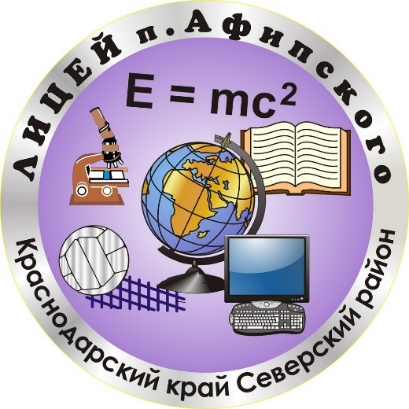 РЕСУРСНОЕ ОБЕСПЕЧЕНИЕ ВОСПИТАНИЯ
На территории Афипского лицея работает Высокоскоростной Интернет, имеется локальная сеть, доступ в сеть предоставлен педагогам (с полным доступом) и учащимся (с ограниченным доступом). 
Доступ к сети Интернет учащихся осуществляется под контролем руководителей кабинетов. 
Фильтрация доступа осуществляется организацией KubanNet.

Скорость Internet  
в МАОУ лицей пгт Афипского 
100 Мбит/с.
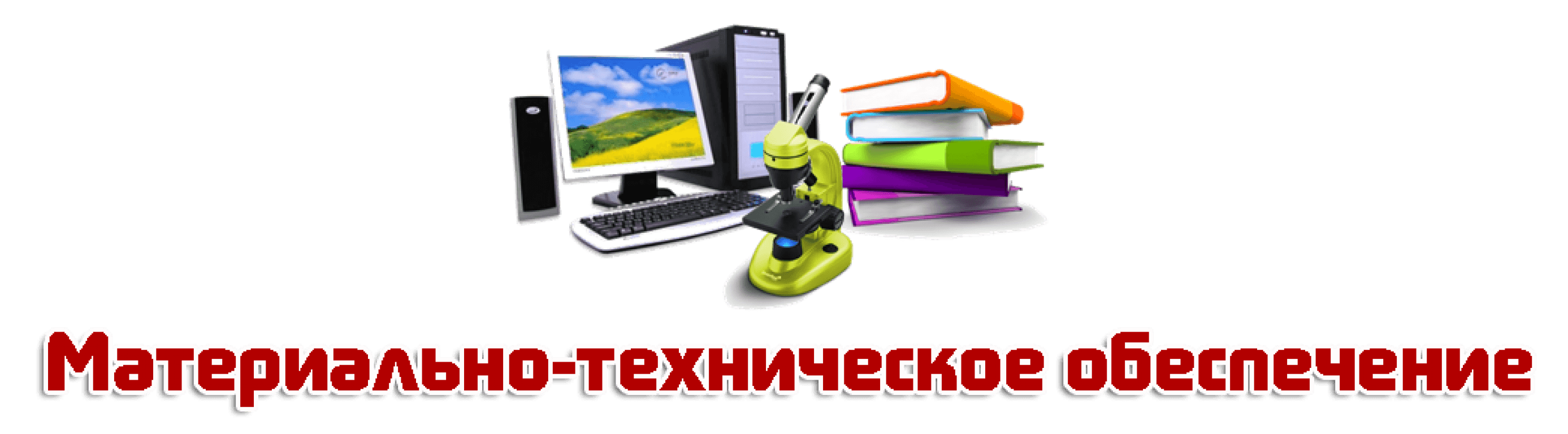 КАБИНЕТЫ ЦОС
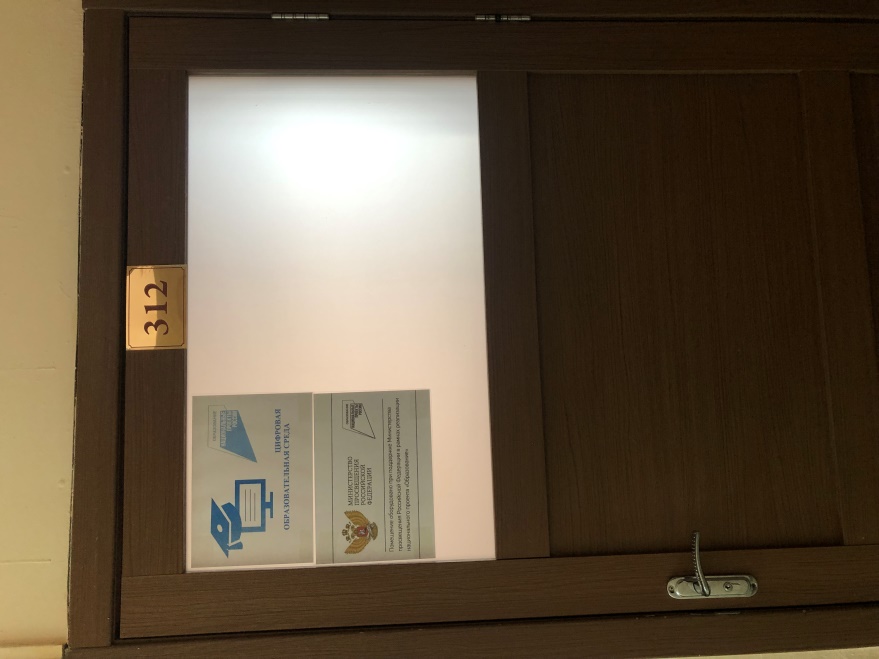 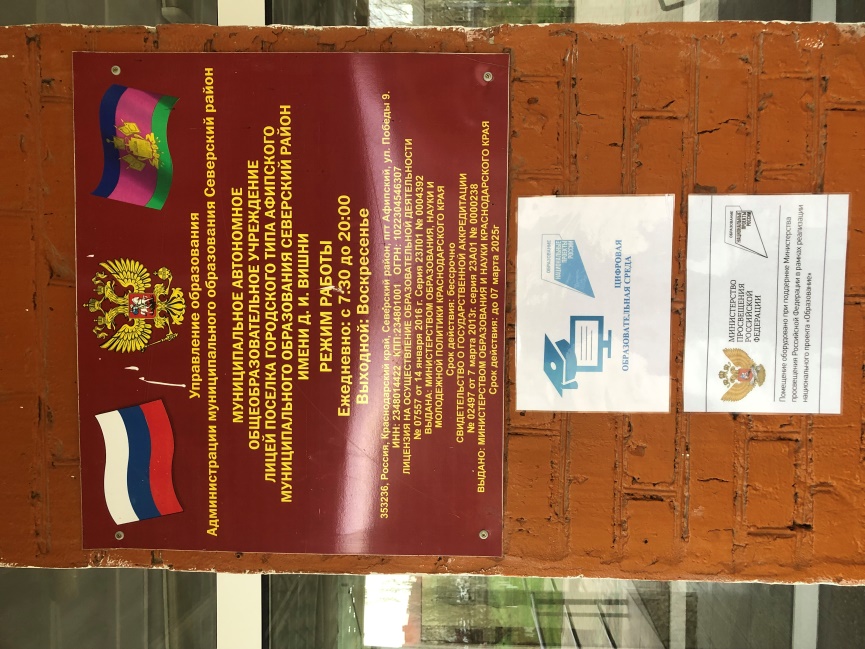 Значение кабинетов цифровой образовательной среды (ЦОС) заключается в создании единой информационной системы, которая объединяет всех участников образовательного процесса — учеников, учителей, родителей и администрацию учебных заведений
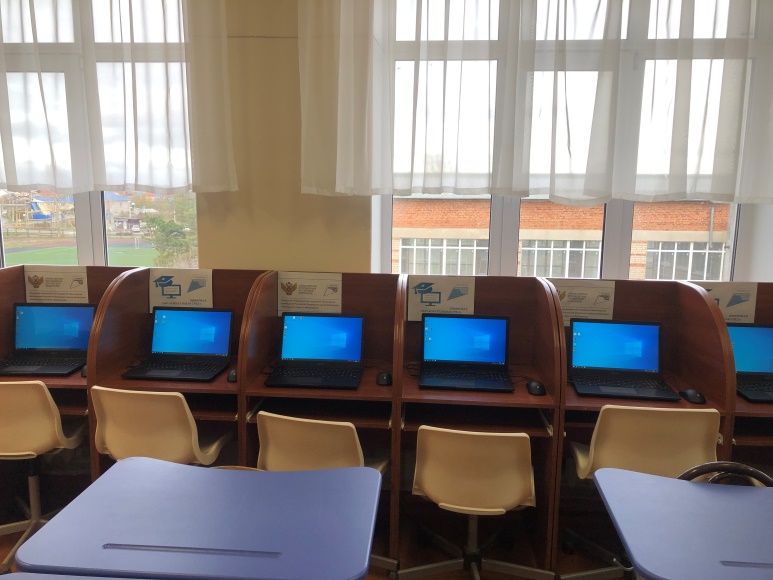 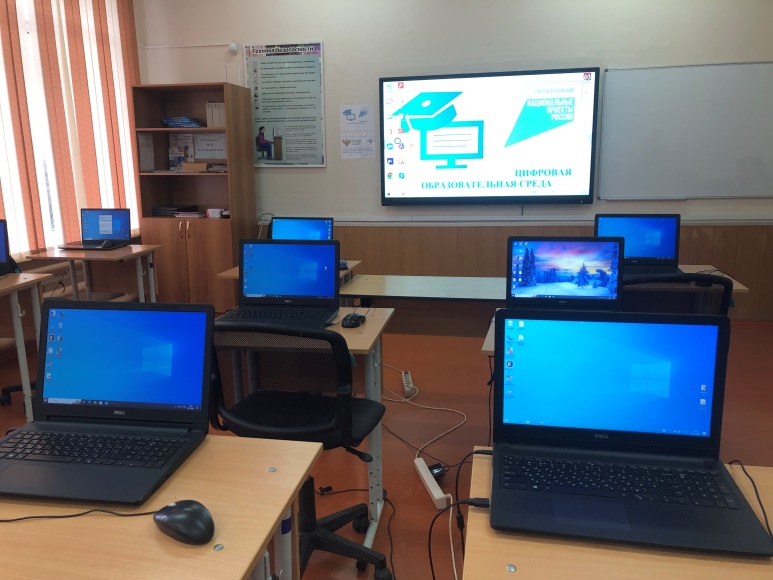 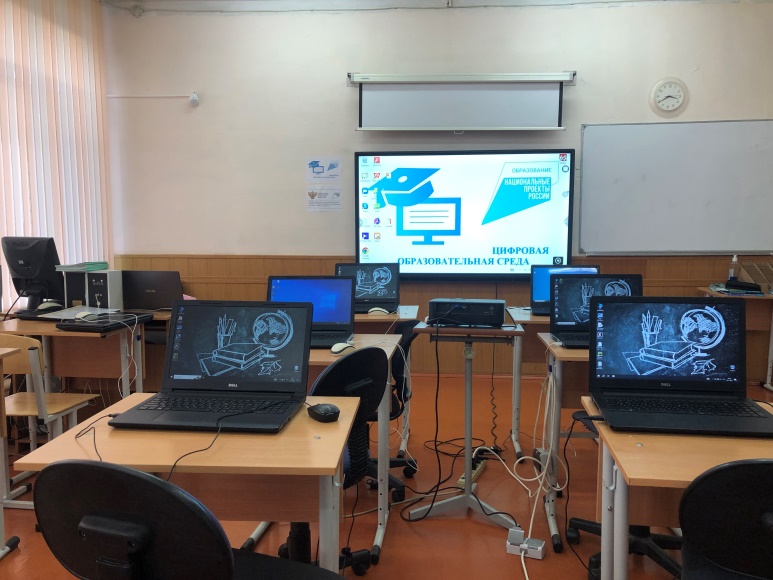 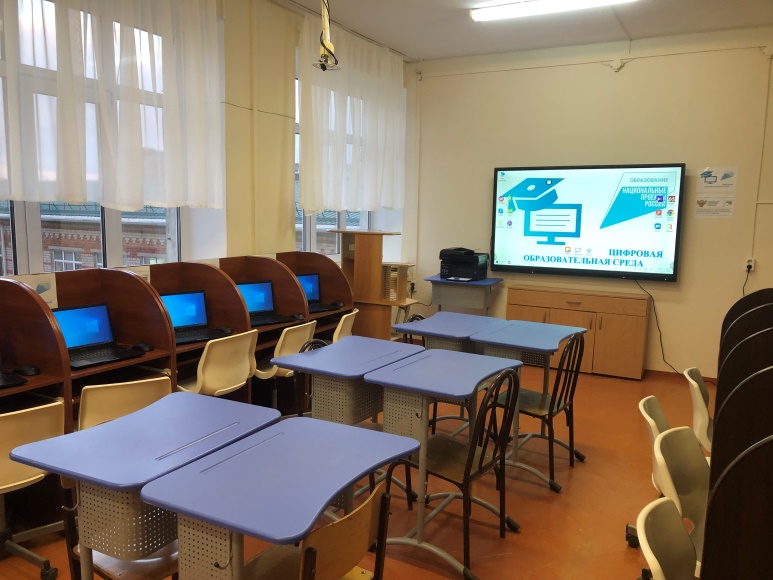 ШКОЛЬНАЯ БИБЛИОТЕКА
Библиотеки лицея занимает отдельные изолированные помещения в здании основной школы на первом этаже и на третьем этаже в здании начальной школы.
Библиотеки оборудована: стеллажами для книг и журналов; выставочные стеллажи; столы для читателей; стулья; компьютерные столы; персональные компьютеры для обучающихся и библиотекаря; МФУ.
В библиотеке организованы места для работы пользователей читального зала, рабочее место библиотекаря. Освещение соответствует санитарно-гигиеническим требованиям.
Фонд библиотеки укомплектован научно-популярной, справочной, отраслевой, художественной литературой, периодическими изданиями для педагогических работников и обучающихся, методической литературой. 
Имеется справочно-библиографический фонд: словари, справочники по предметам, энциклопедии серии «Школьная энциклопедия», «Энциклопедия тайн и загадок», «Энциклопедический словарь школьника», книги серии «Я познаю мир», отраслевые энциклопедии.
Создан фонд медиатеки, который состоит из набора CD-ROM дисков: образовательные программы, электронные тренажѐры, электронные наглядные пособия, практикумы.
Обучающиеся ОО обеспечены учебной литературой на 100%.
Количество учебно-методической, художественной литературы является достаточным для эффективной организации образовательной деятельности.
ШКОЛЬНАЯ БИБЛИОТЕКА
Раскрывает способности каждого ученика, воспитание порядочного и патриотичного человека, личности, готовой к жизни в высокотехнологичном конкурентном мире.
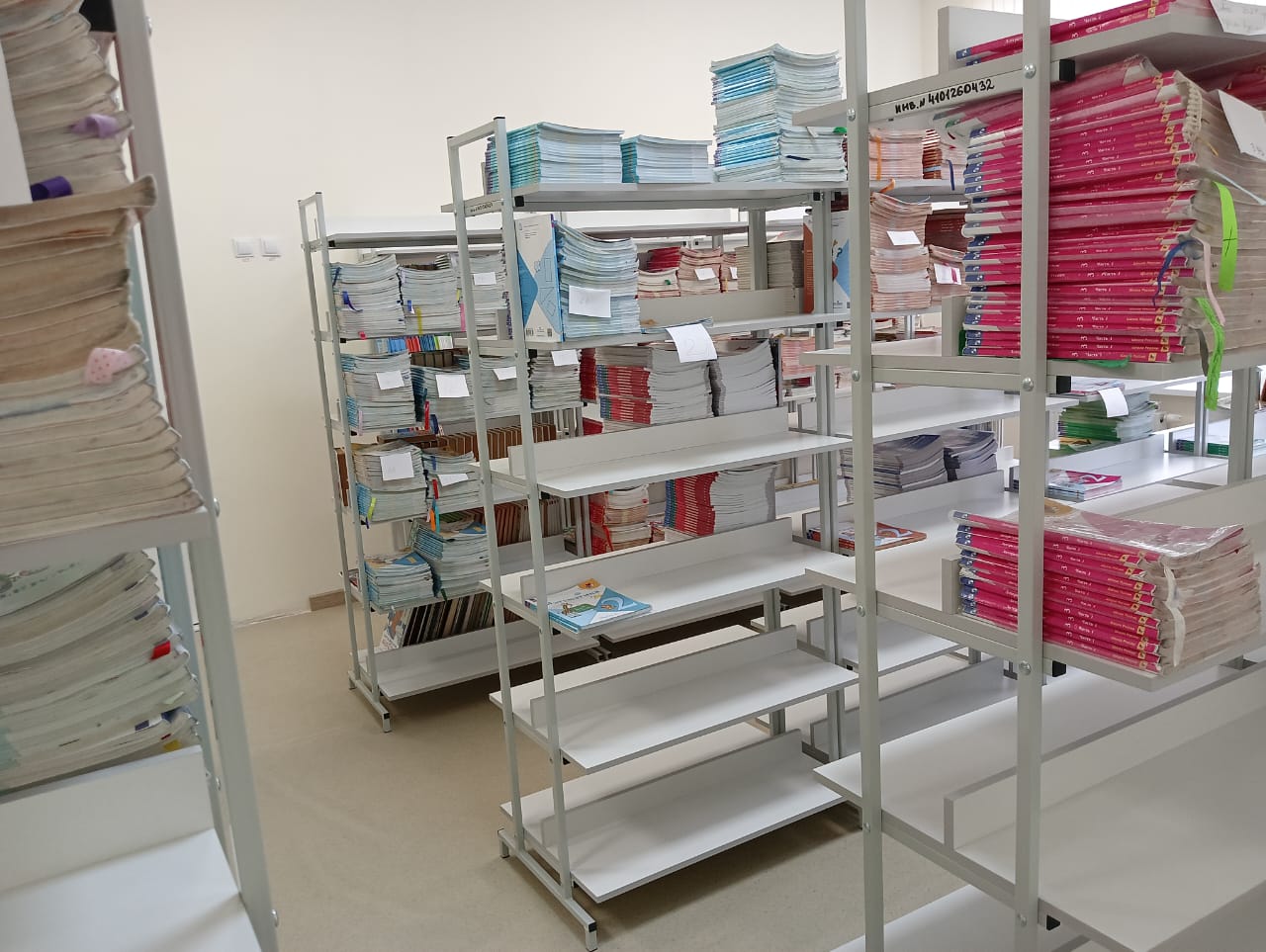 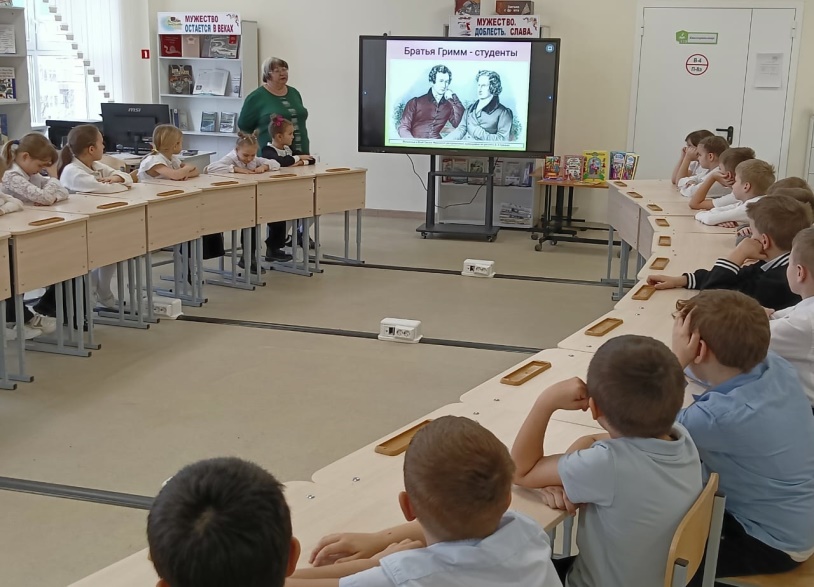 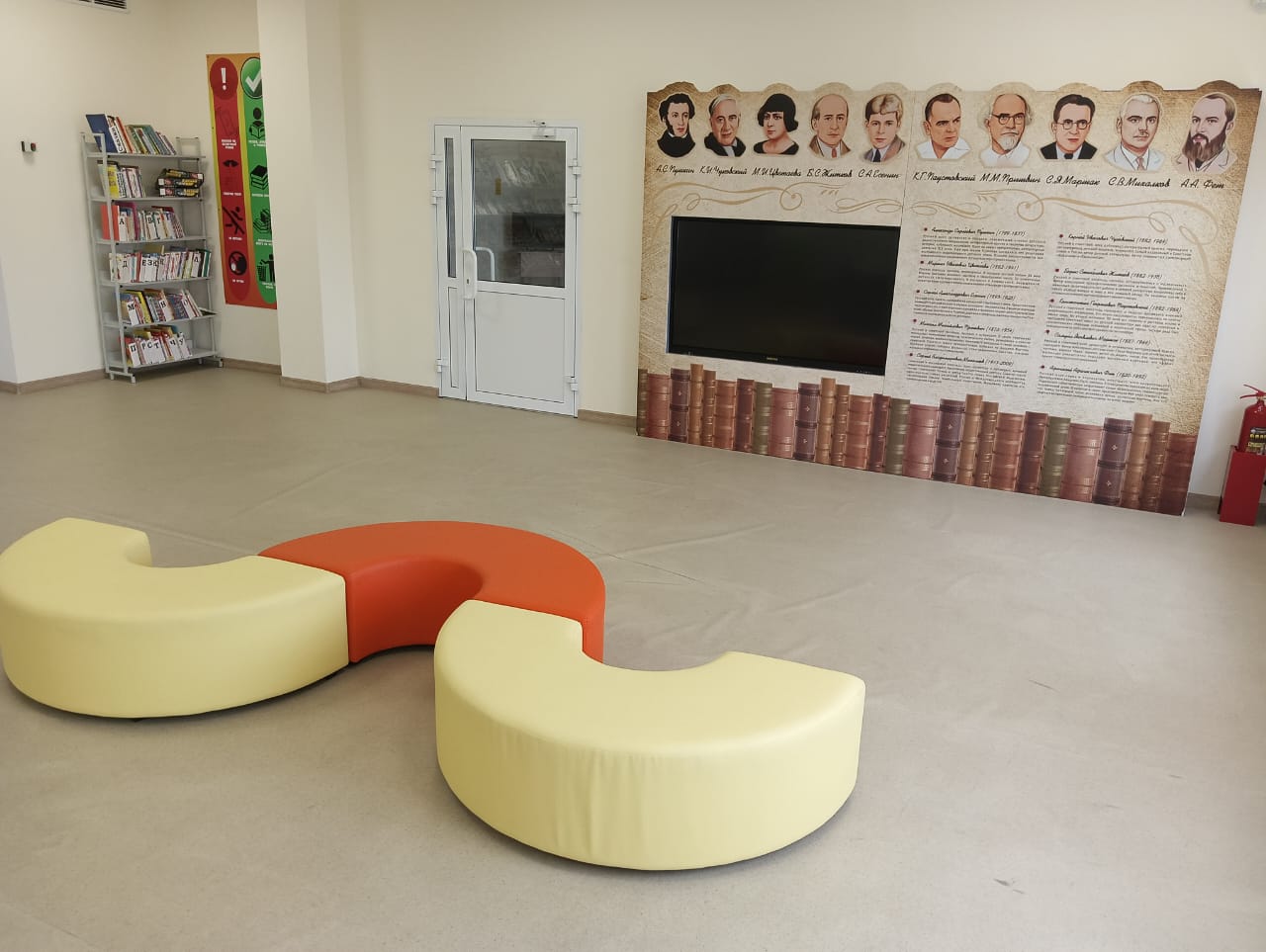 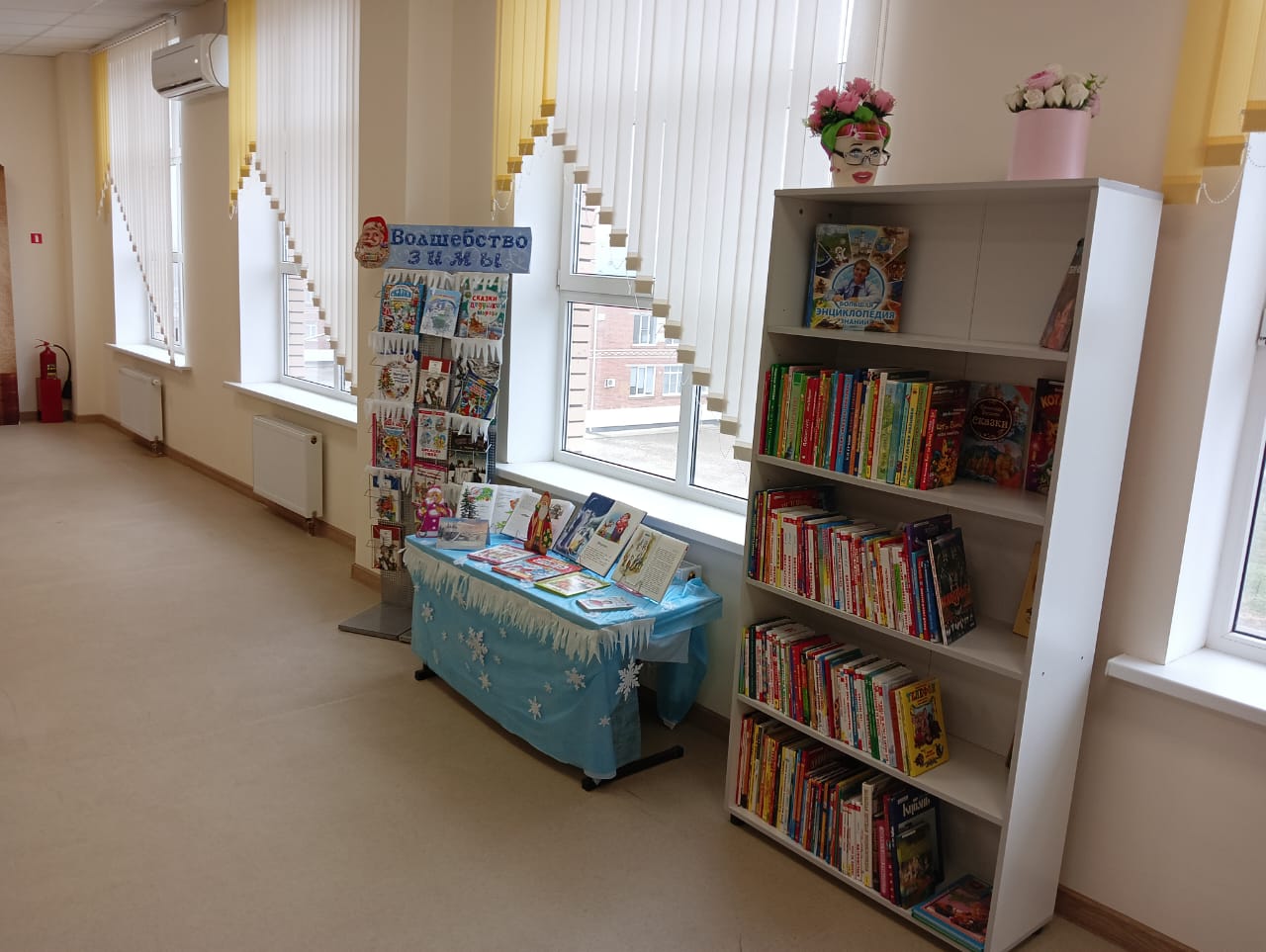 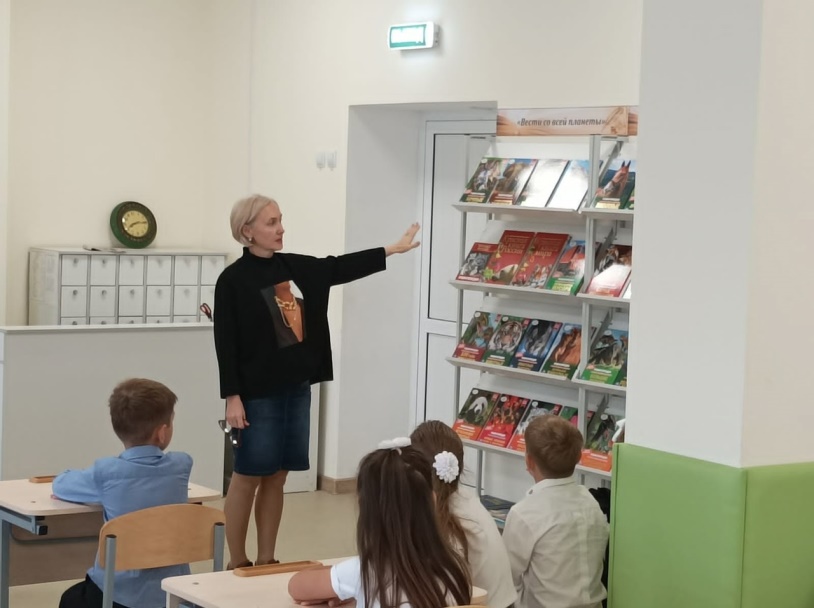 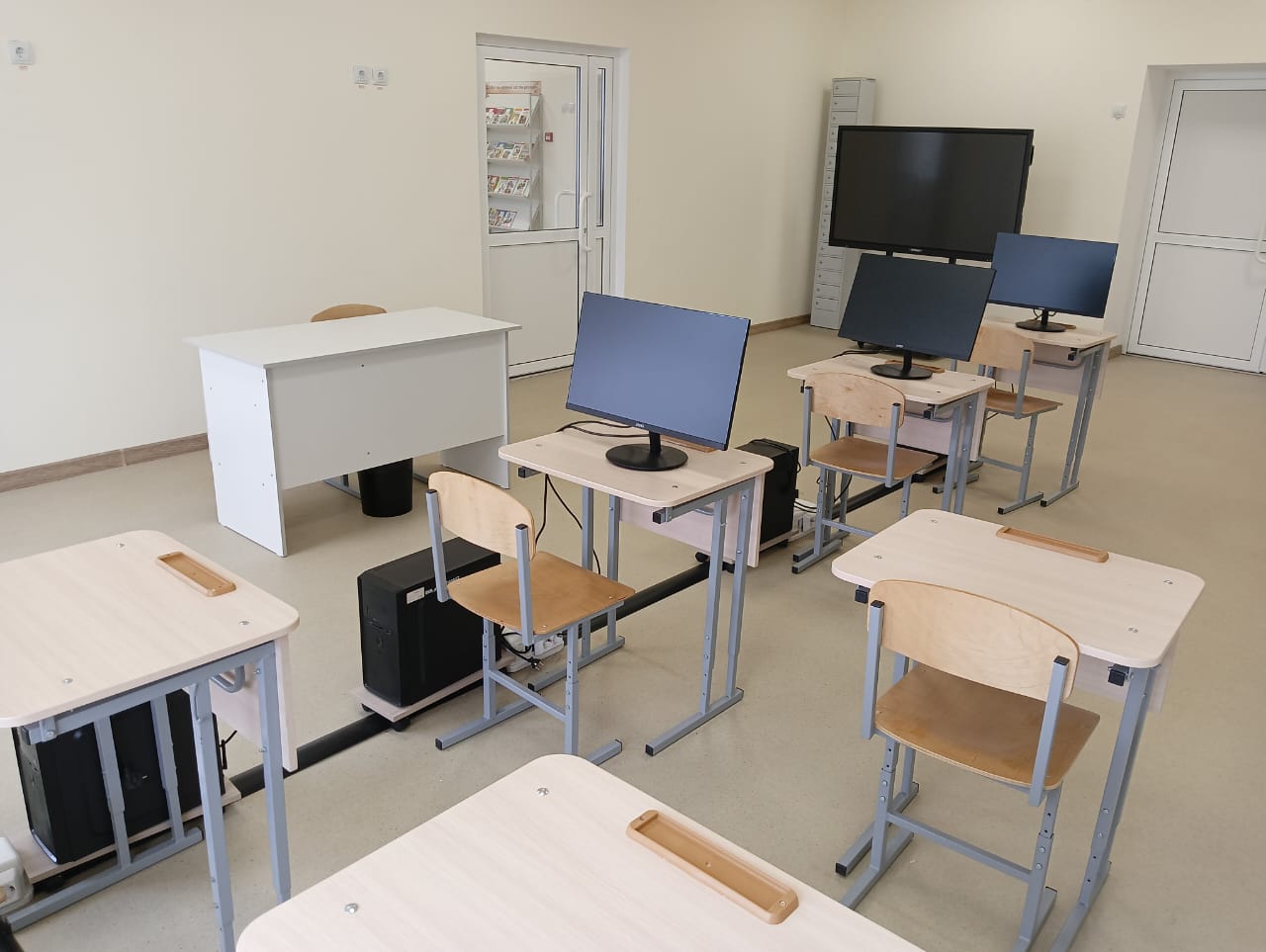 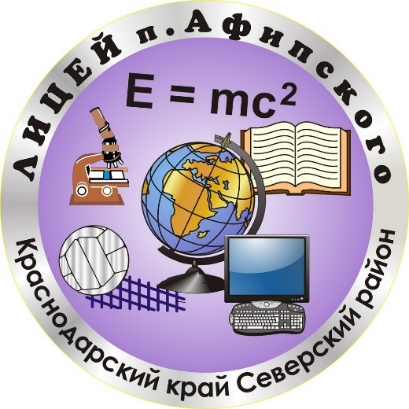 Современная школа находится в таких условиях, когда без установления взаимовыгодного социального партнерства невозможно выжить и развиваться. Образовательное учреждение должно стать открытой системой, расширяющей сотрудничество с различными социальными институтами. Дети нуждаются в том, чтобы взрослые разделили между собой ответственность за их обучение и воспитание.
ЗНАКОМЬТЕСЬ, НАШИ СОЦИАЛЬНЫЕ ПАРТНЕРЫ!!!
Ресурсное обеспечение осуществлялось по следующим направлениям:
• в учебном процессе – проведение открытых уроков по отдельным предметам, подготовка к ЕГЭ и предметным олимпиадам, консультации для школьников; преемственность в обучение,
• в сфере общения и досуга – организация совместных праздников, кружков, спортивных соревнований, совместная краеведческая, поисковая работа, изучение традиций русского народа, вовлечение учащихся в деятельность детских общественных организаций, шефство над дошкольниками;
• в сфере повышения квалификации – организация систематической методической работы, ориентированной на профессиональное развитие педагогических и управленческих кадров;
• в проведении психолого – педагогических исследований.
Муниципальное бюджетное учреждение культурымуниципального образования Северский район«Межпоселенческая библиотека»
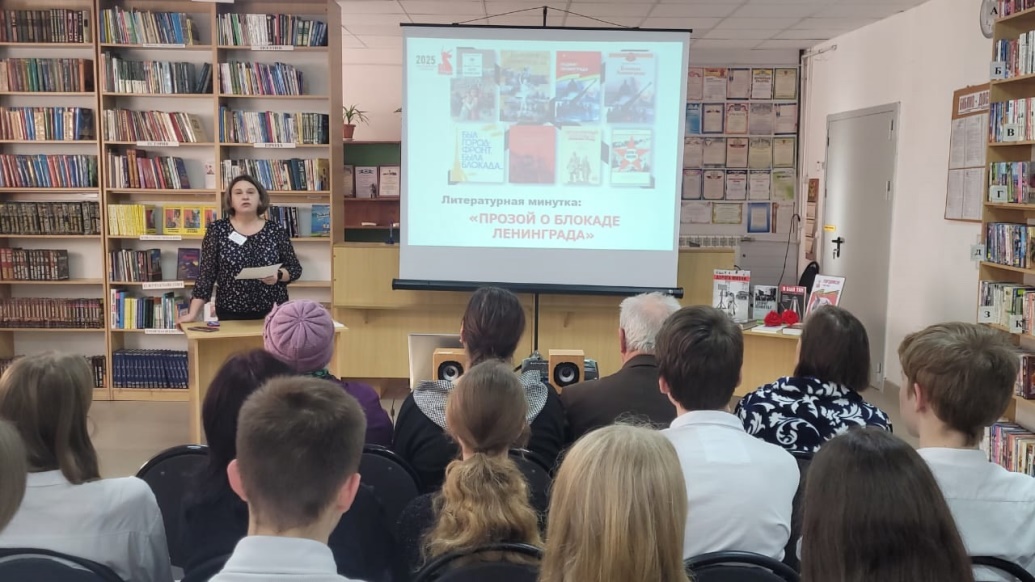 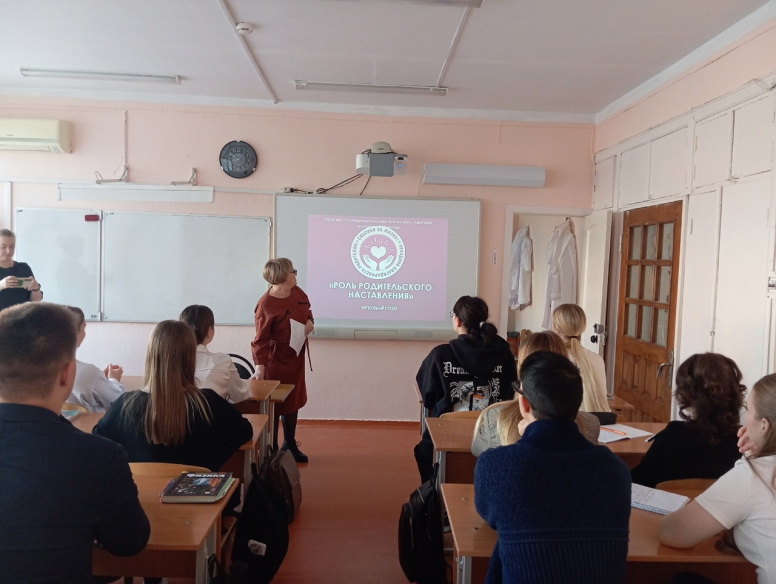 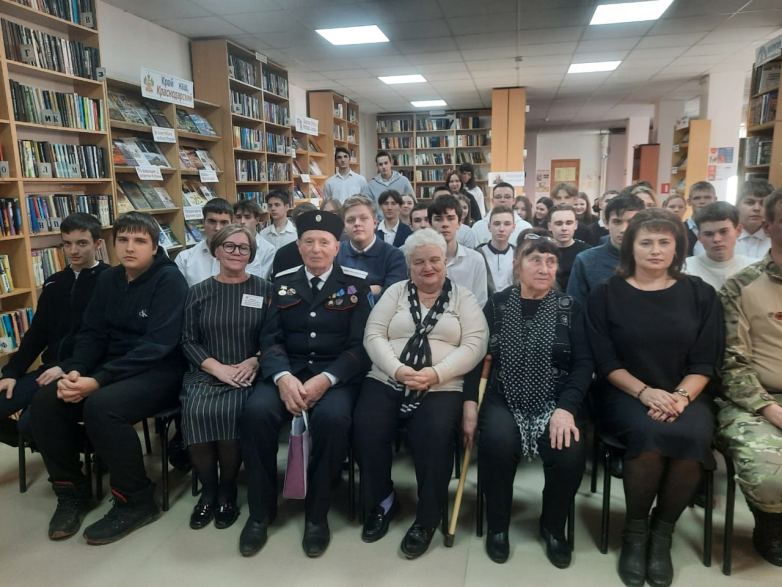 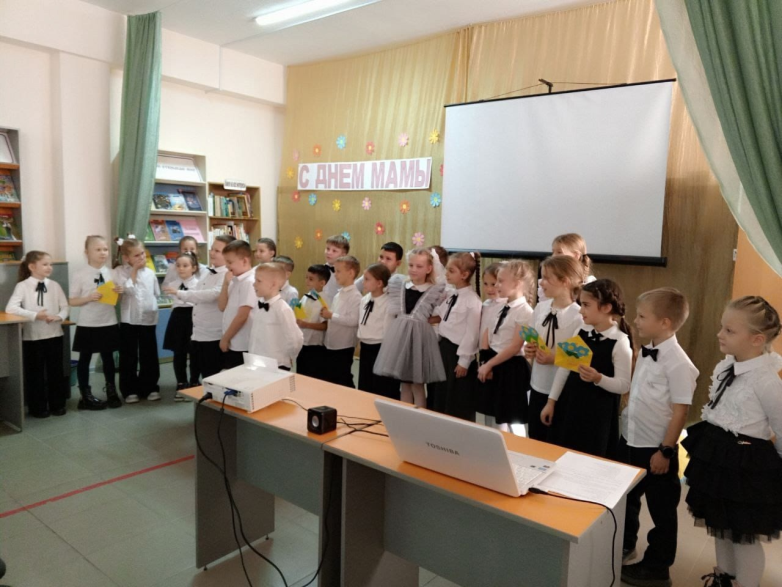 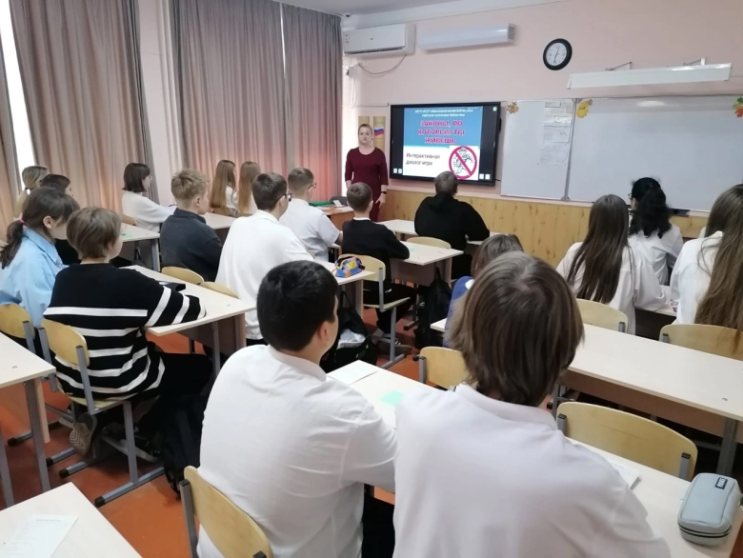 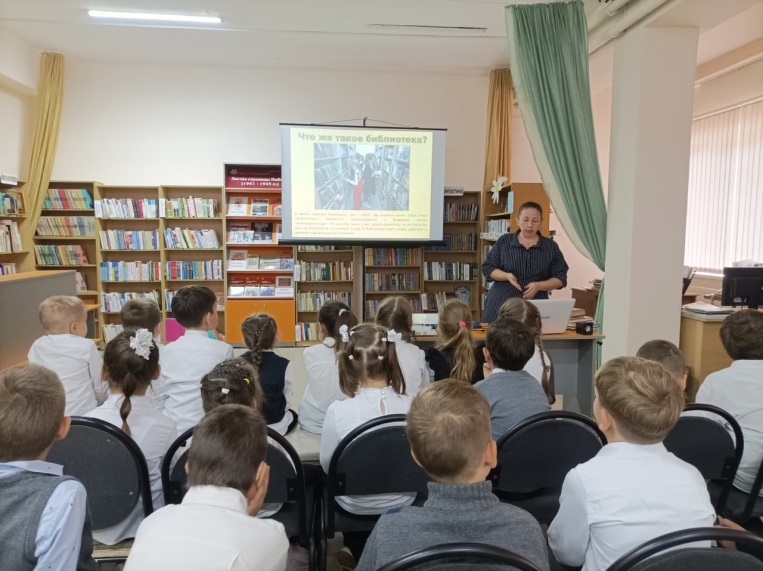 Муниципальное бюджетное учреждение спортивная школа № 1 поселка городского типа Афипского муниципального образования Северский район.
Благодаря ресурсному обесценению  спортивной школы, были совместно выработаны оптимальные методические приемы, которые позволяют воздействовать на воспитательный и образовательный процесс. 
Благодаря урокам физической культуры и тренировочному процессу, стало возможным всестороннее физическое развитие учащихся, привлечение к самостоятельным занятиям физической культурой и спортом. 
Практика подтверждает, что совместные усилия дали положительные результаты. Спортивная жизнь
дает стимул для саморазвития, самосовершенствования подрастающего поколения.
Муниципальное бюджетное учреждение культуры Афипская централизованная клубная система
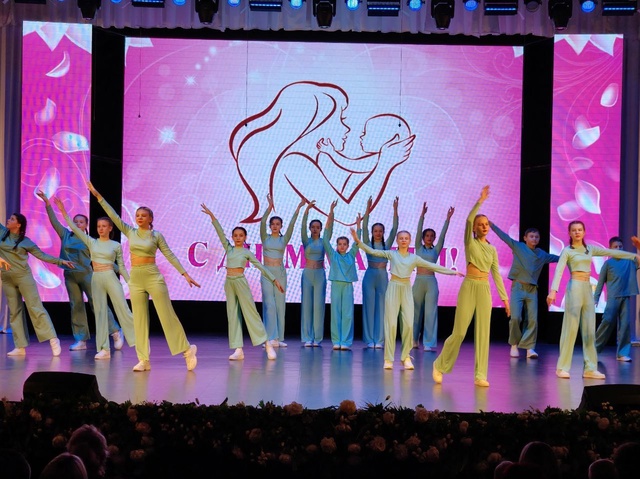 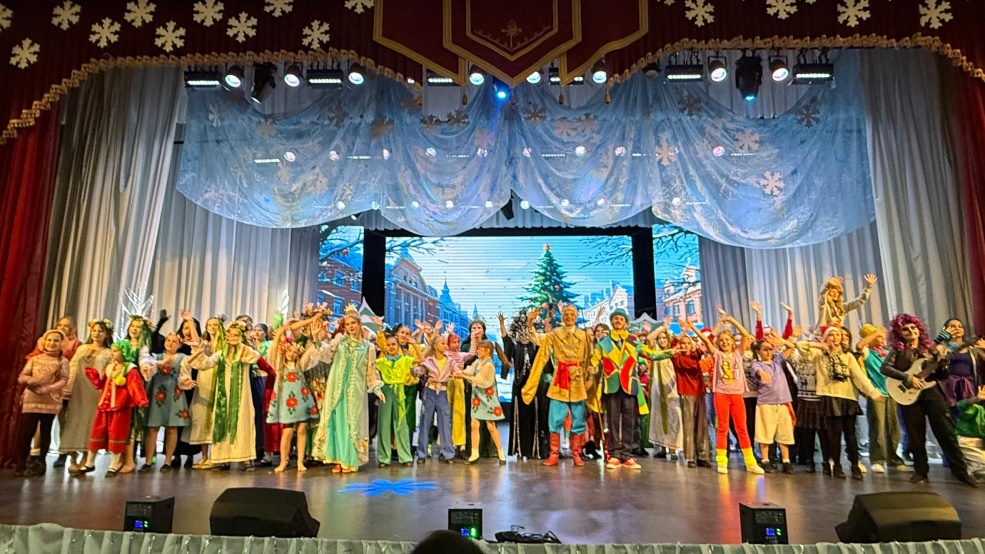 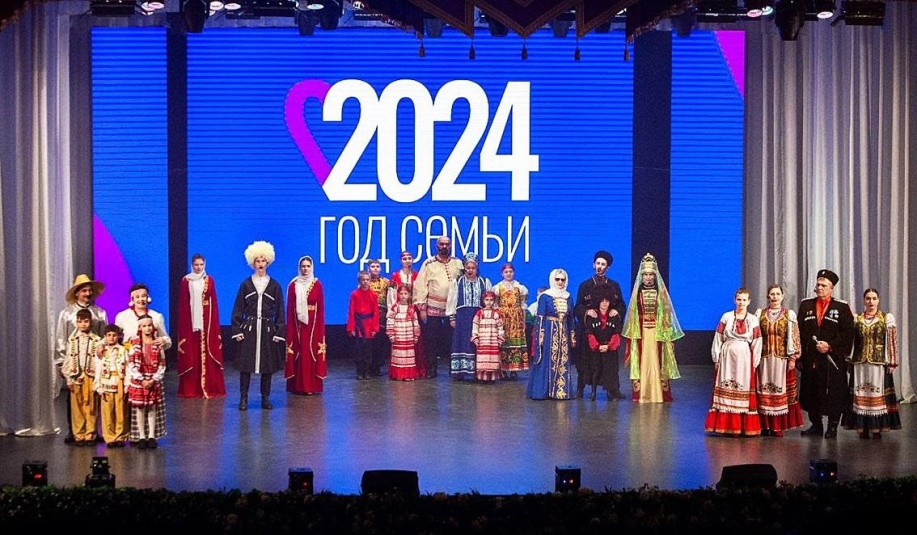 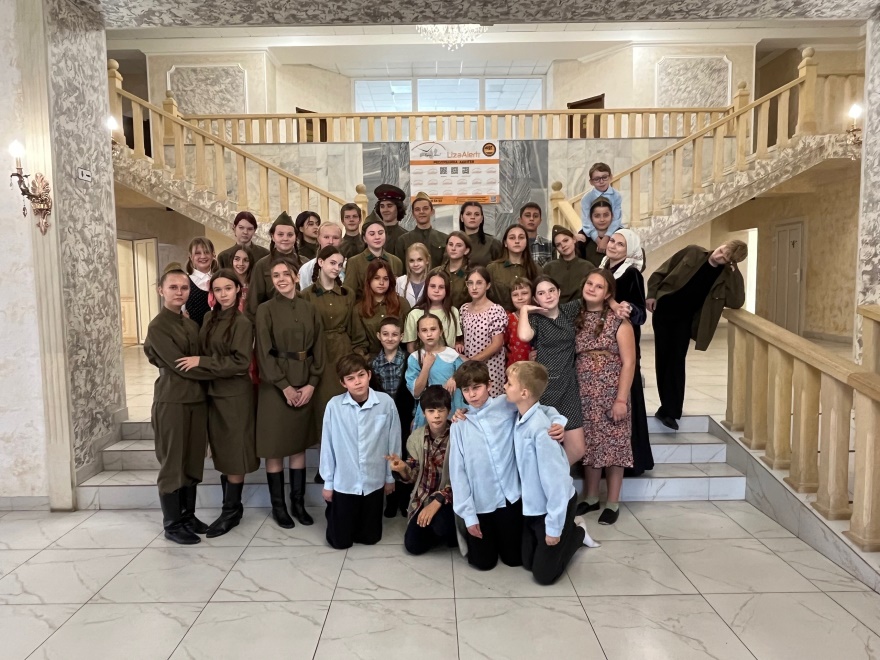 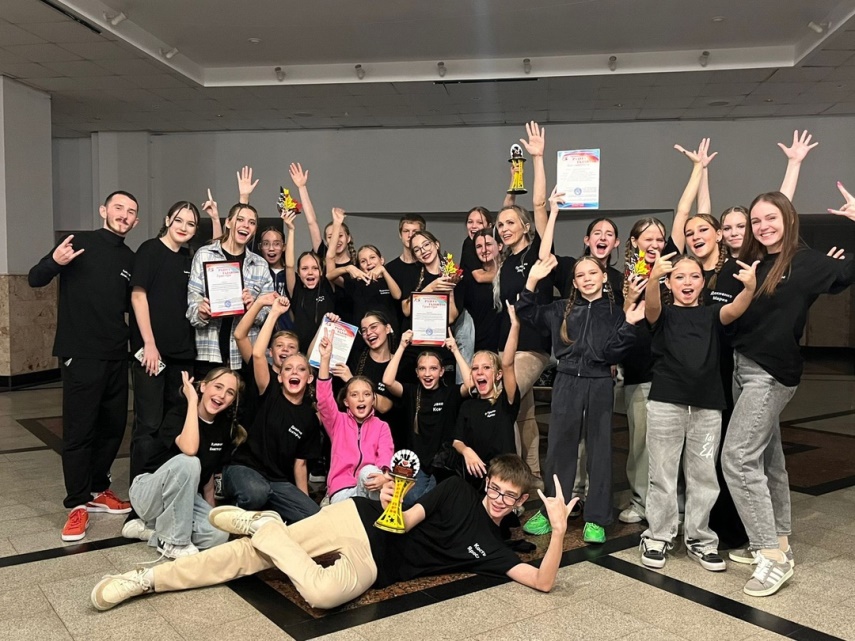 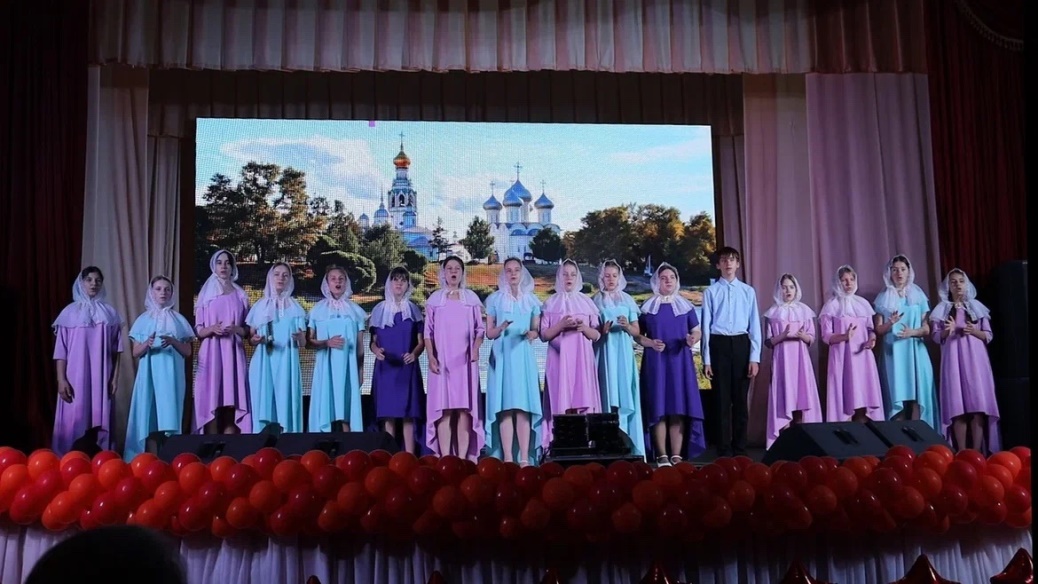 МБО ДО Детская школа искусств                   им. И.А.Петрусенко
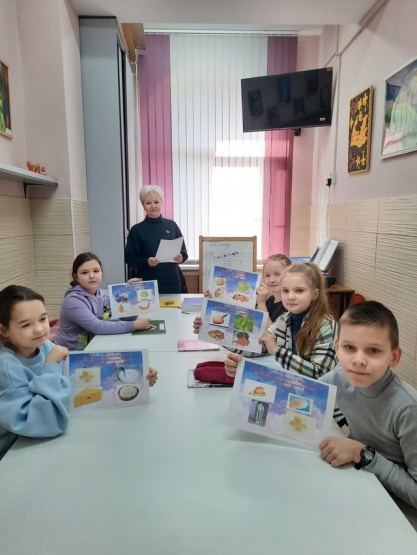 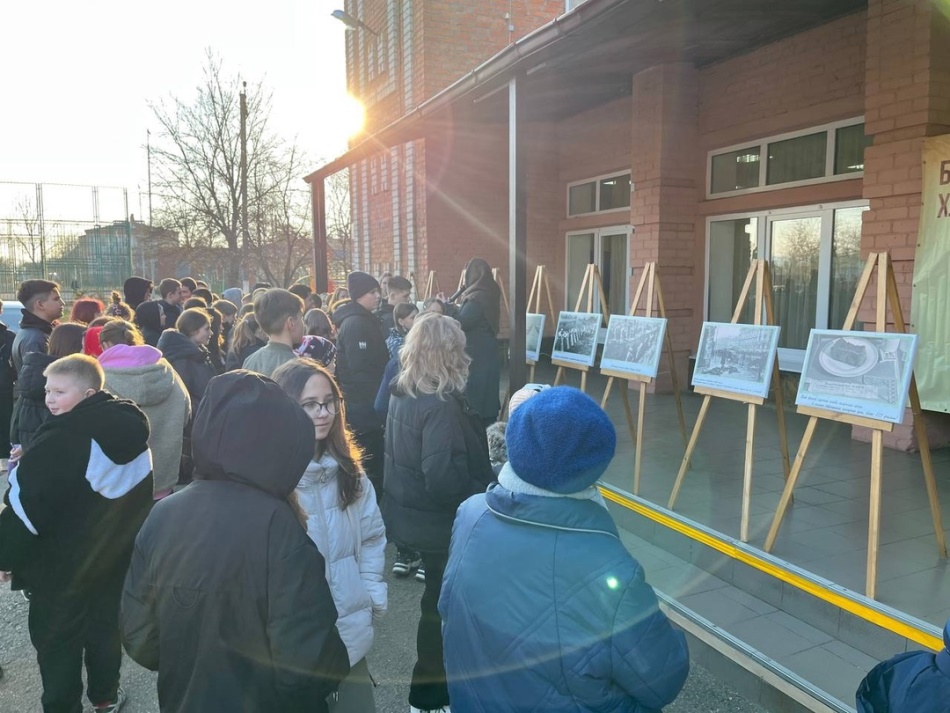 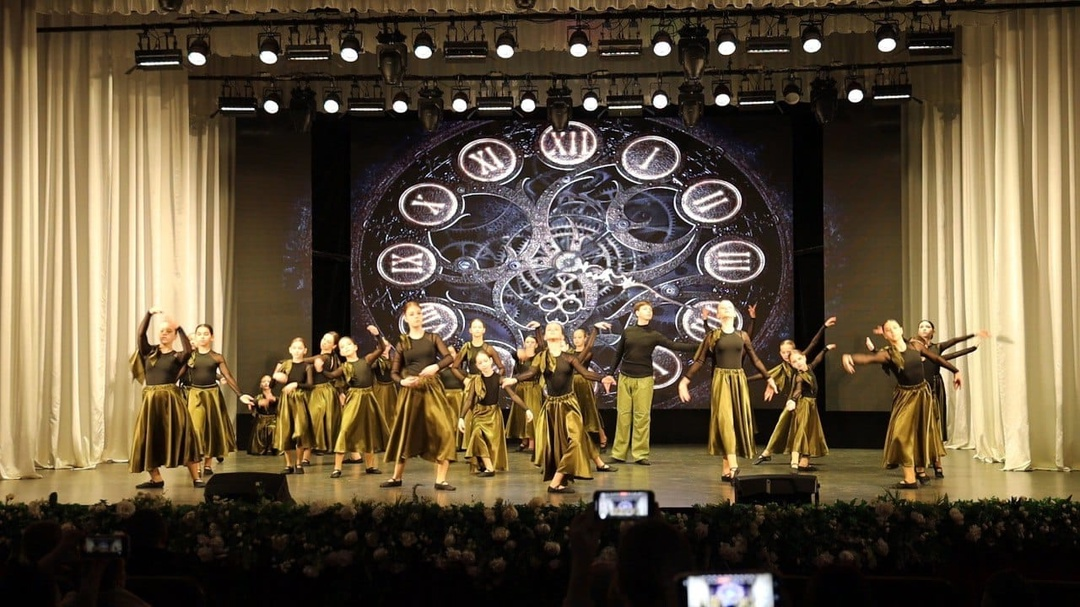 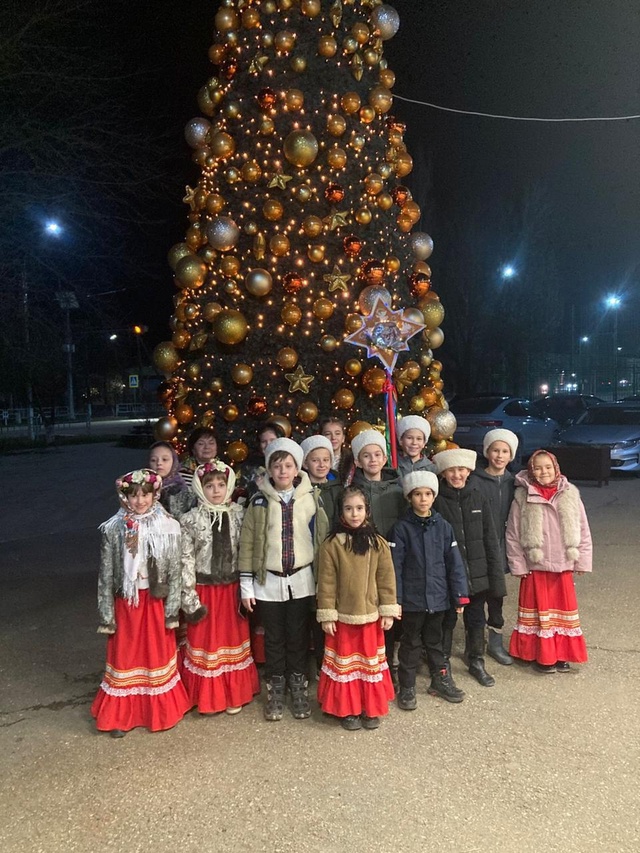 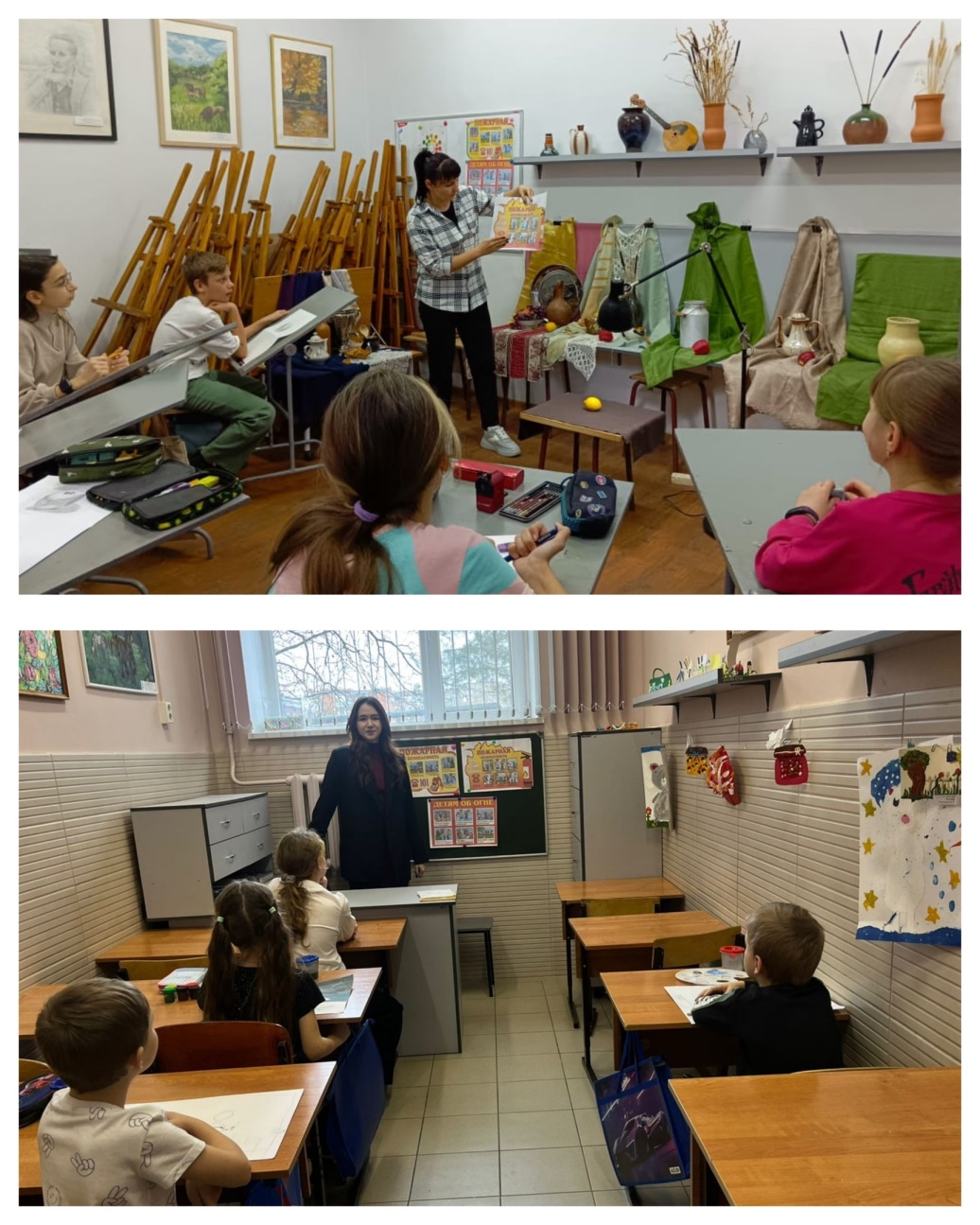 Ресурсное обеспечение, социальное партнерство позволяет действовать эффективно и успешно, имея в виду приоритетную перспективу, общую для всех партнеров, эффективно координировать совместную деятельность с ясным пониманием своей ответственности. Такая деятельность оказывается наиболее эффективной и экономичной для всех участников образовательного процесса.
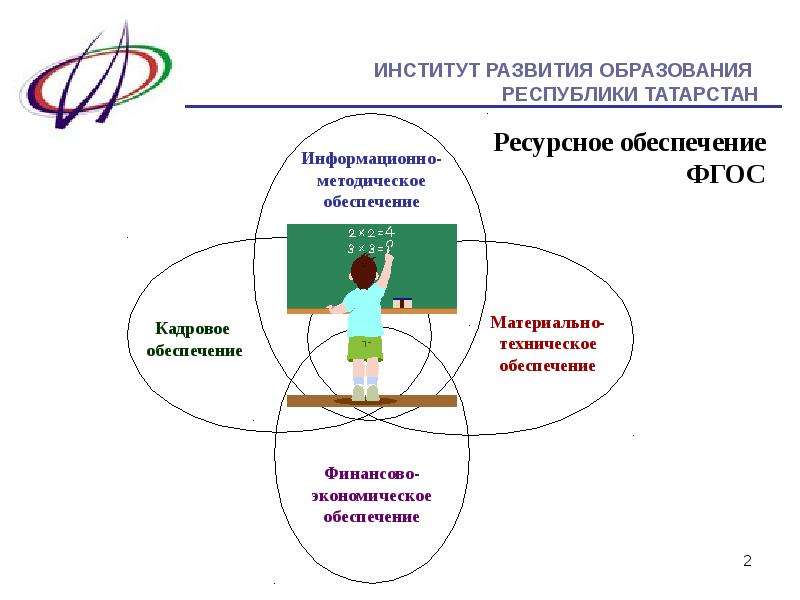